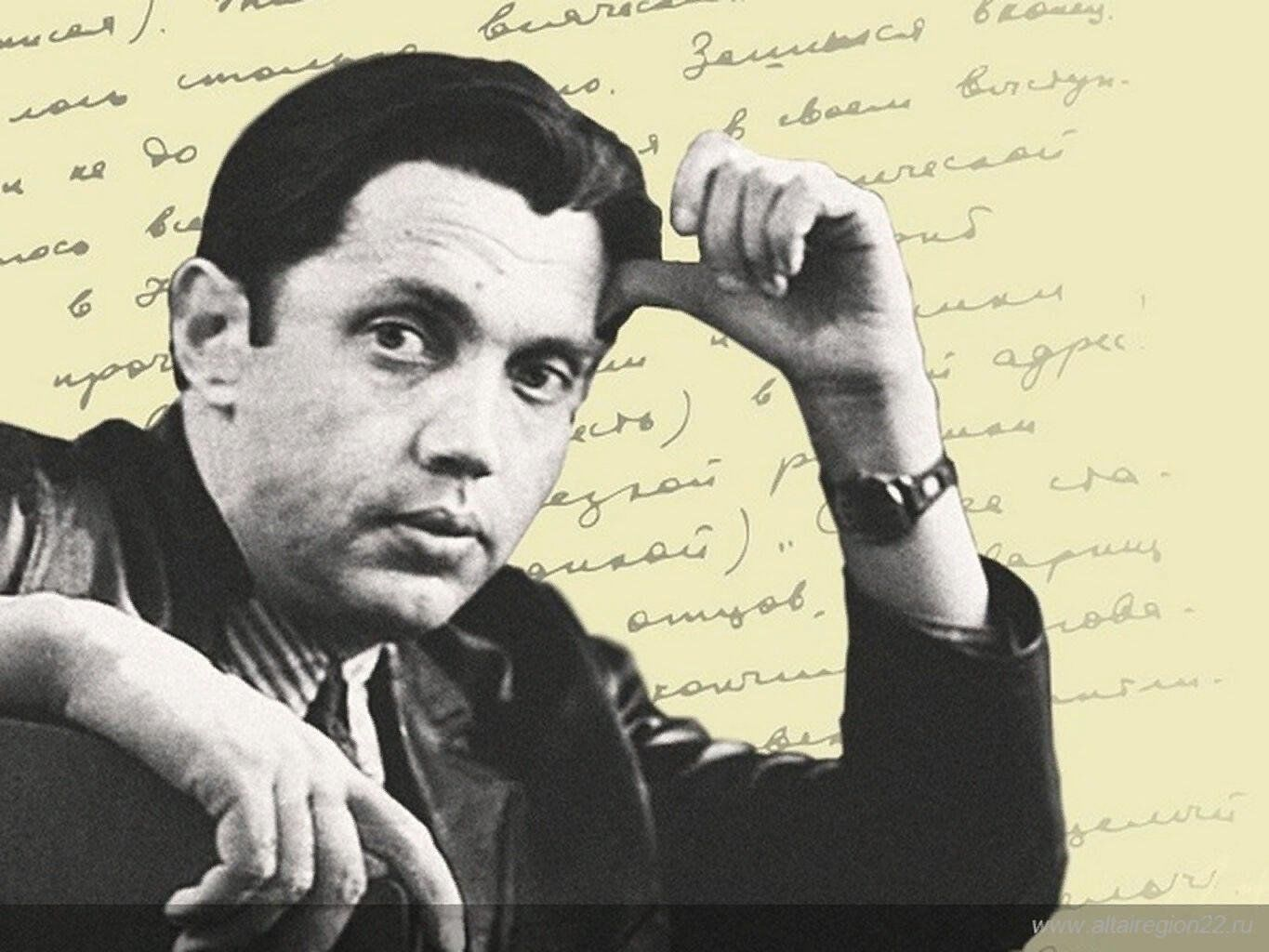 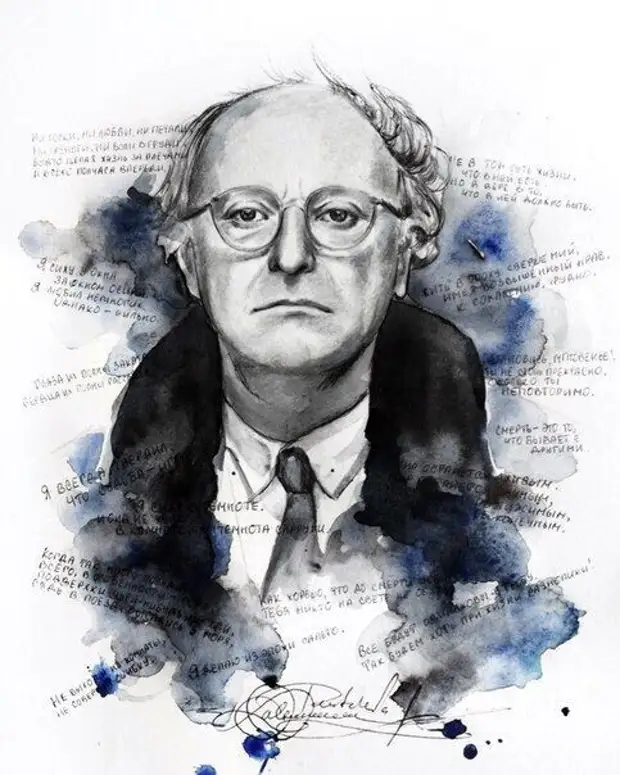 Огонь угас. Ты слышишь: он угас.
Горючий дым под потолком витает.
Но этот блик — не покидает глаз.
Вернее, темноты не покидает.
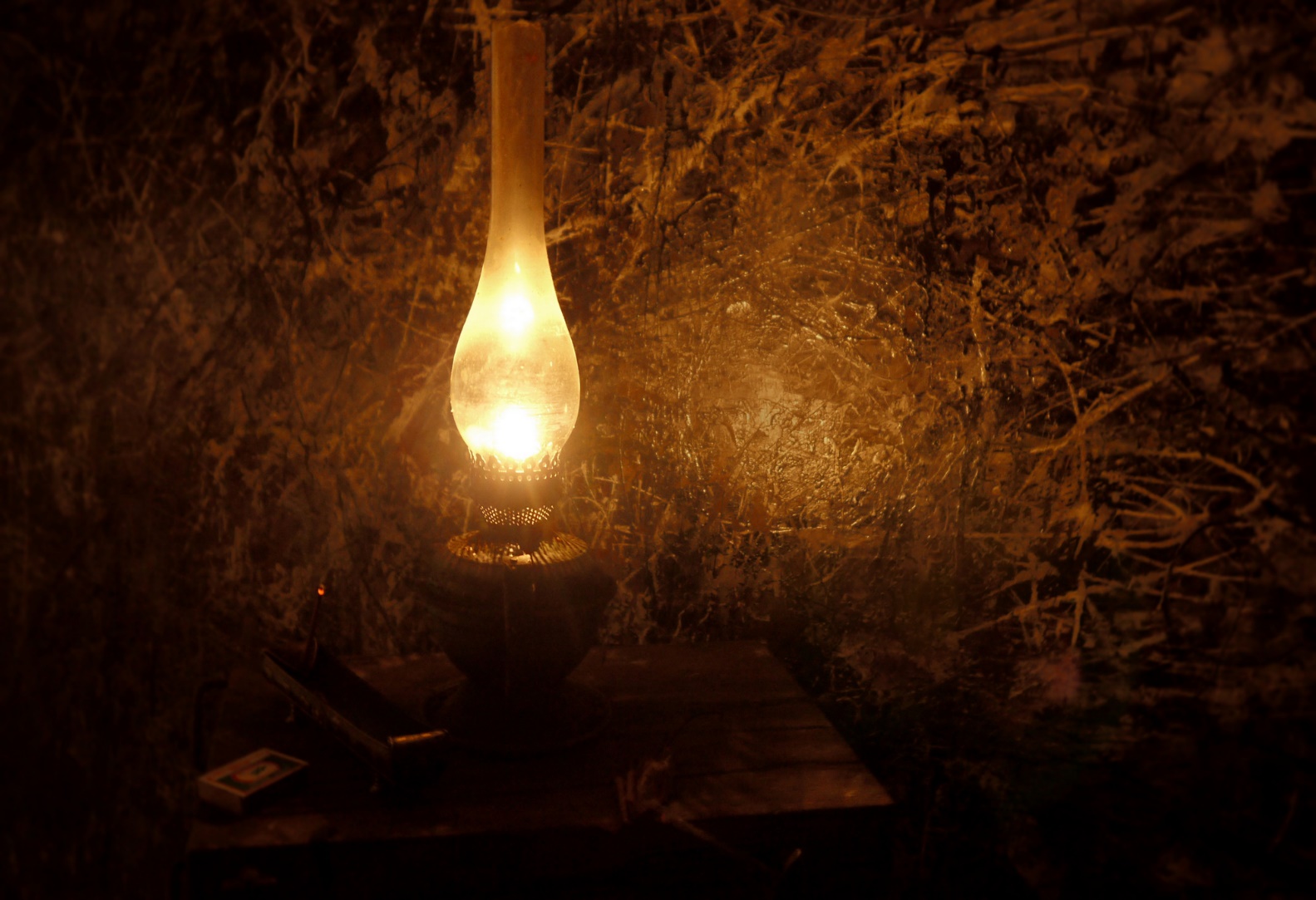 Иосиф Бродский
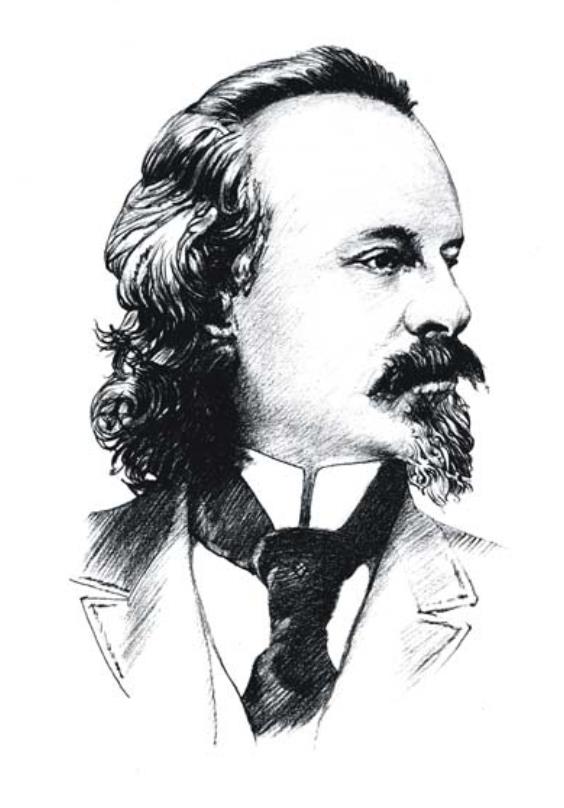 Ты горишь как багряный, как темный, как желтый,
Весь согретый изменчивым золотом, праздник осенних листов.
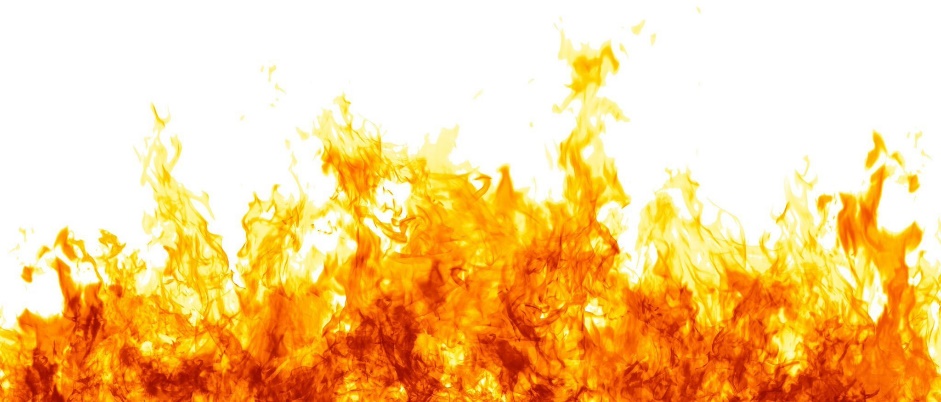 Константин Бальмонт
Гимн огню
раньше главное отопление было дровяное.А теперь у нас есть и топливо иное:есть у нас торф, нефть, уголь есть у нас
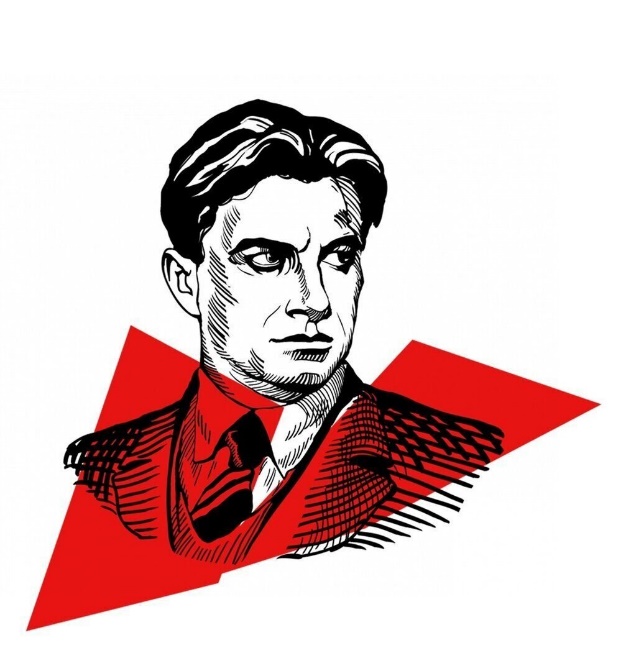 Владимир Маяковский
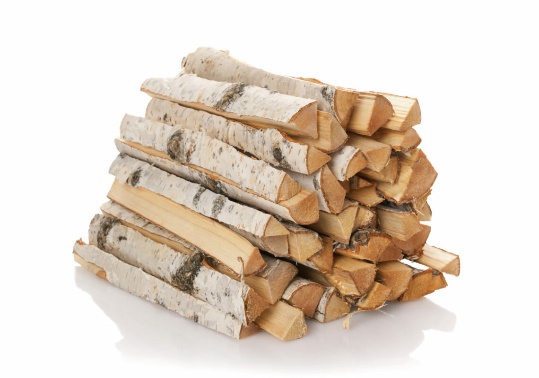 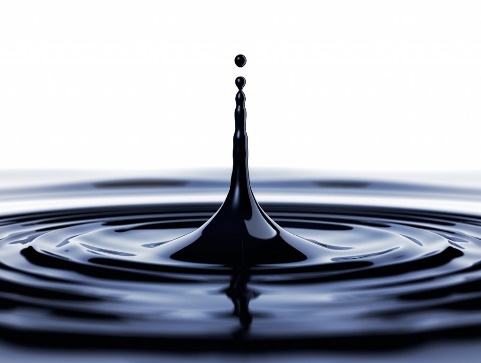 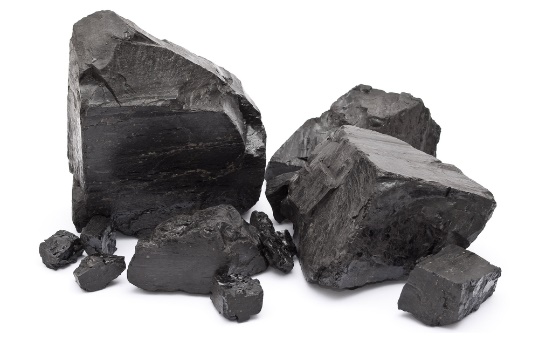 плотность ткани для столового белья составляет 200 г/м2    площадь скатерти 1 м2
Вычислите объём углекислого газа, выделившегося при полном сгорании одной скатерти из следующего материала:
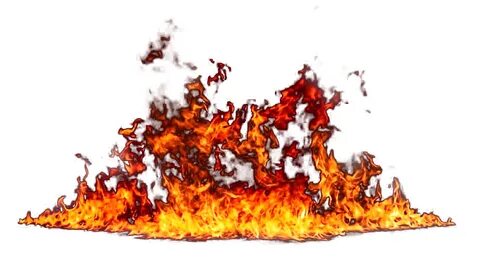 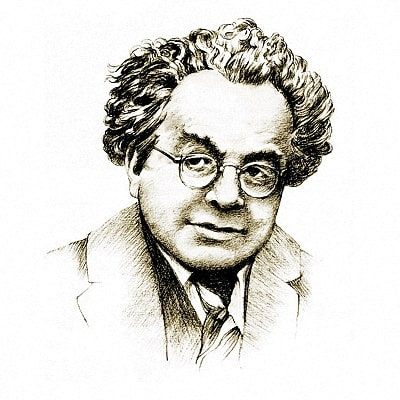 вы были картофелинами и росли на одном поле с вашими родными сестрами, но не такими крупными и красивыми, как они, а мелкими, плохонькими плодами, которые обычно отправляют в переработку на спирт
Евгений Пермяк
крахмал --- глюкоза --- этиловый спирт ---?--- ? --- резина
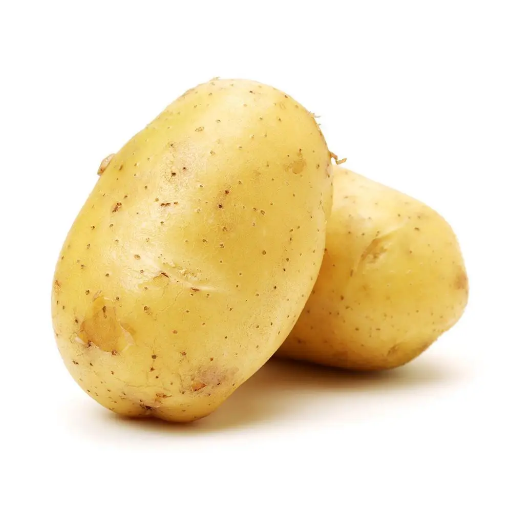 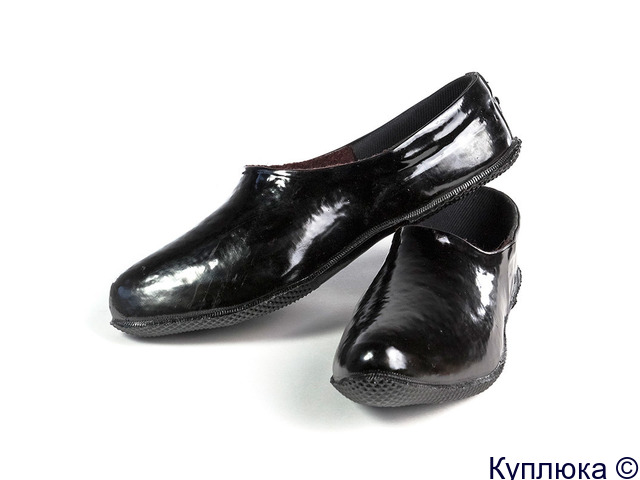 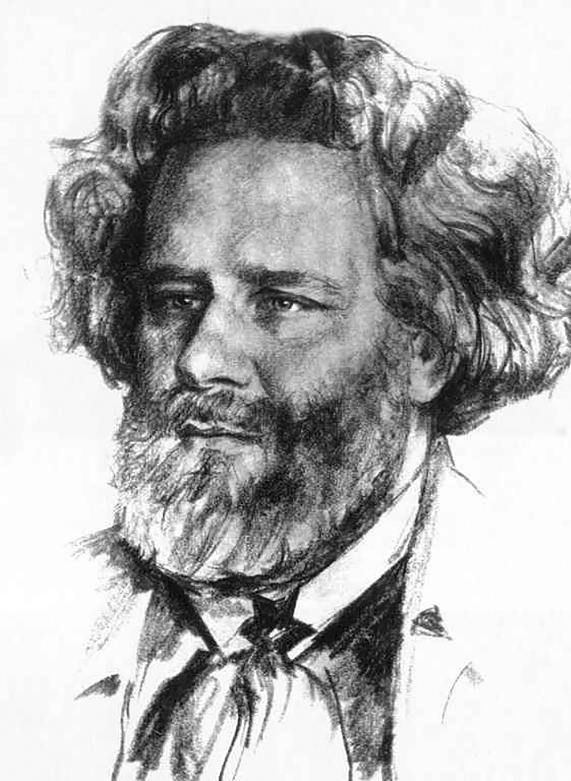 Есть два огня: ручной огонь жилища, Огонь лампад, …Кузнечных горнов…Огонь сердец — невидимый и темный,
И есть огонь поджогов и пожаров,
Огонь вождей,алхимиков, пророков,
Костер из зверя выжег человека
Максимилиан Волошин